จริยธรรมในการปฏิบัติราชการ
นำเสนอโดย
นายอรรถพล  แสนพันทา
ปศุสัตว์จังหวัดยะลา
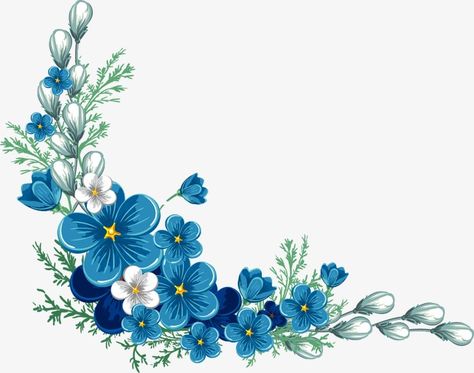 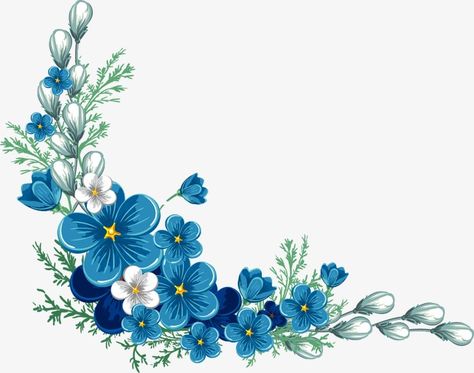 รู้จักประมาณ
รู้จักเหตุ
รู้จักผล
รู้จักตน
รู้จักกาลเวลา
รู้จักปฏิบัติ
รู้จักบุคคล
สัปปุริสธรรม 7
คือ หลักธรรมของคนดีหรือหลักธรรมของสัตตบุรุษ 7 ประการ
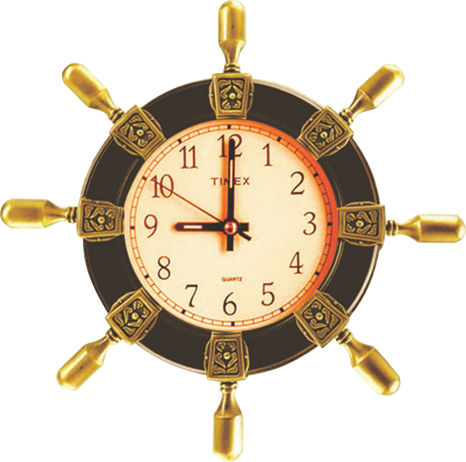 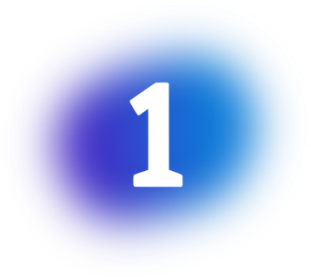 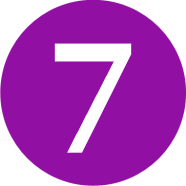 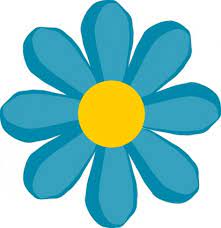 เป็นผู้รู้จักปฏิบัติตนให้เหมาะสมกับบุคคล
เป็นผู้รู้จักเหตุ วิเคราะห์หาสาเหตุ
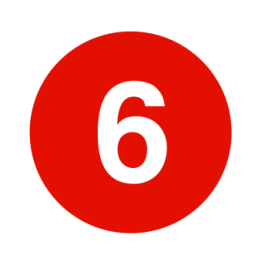 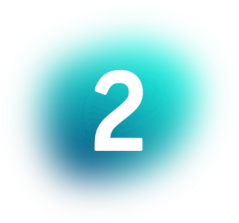 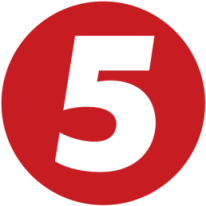 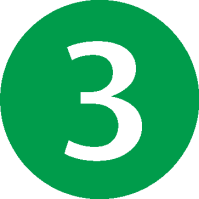 เป็นผู้รู้จักปฏิบัติ การปรับตน และแก้ไขตน
เป็นผู้รู้จักผลที่เกิดขึ้นจากการกระทำ
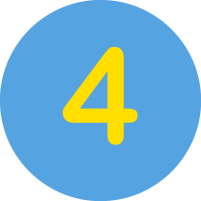 เป็นผู้รู้จักกาลเวลา เวลาไหนควรทำอะไรให้เหมาะกับสภาพของกลุ่มและชุมชน
เป็นผู้รู้จักหลักของความพอดี การดำเนินชีวิตพอเหมาะพอควร
เป็นผู้รู้จักตน ในด้านความรู้ คุณธรรม และความสามารถ
อิทธิบาท 4
คือ หลักธรรมที่นำไปสู่ความสำเร็จ
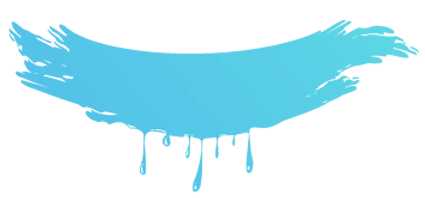 คือ ความพอใจ ใฝ่รัก ใฝ่หาความรู้ และใฝ่สร้างสรรค์
1. ฉันทะ
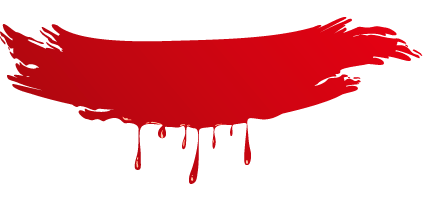 คือ ความเพียรพยายาม มีความอดทนไม่ท้อถอย
2. วิริยะ
คือ ความเอาใจใส่และตั้งใจแน่วแน่ในการทำงาน
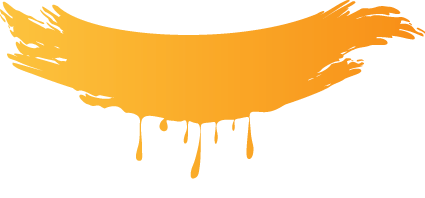 3. จิตตะ
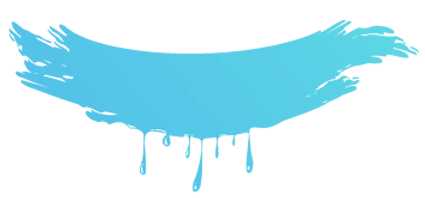 คือ ความหมั่นใช้ปัญญาและสติในการตรวจตราและคิดไตร่ตรอง
4. วิมังสา
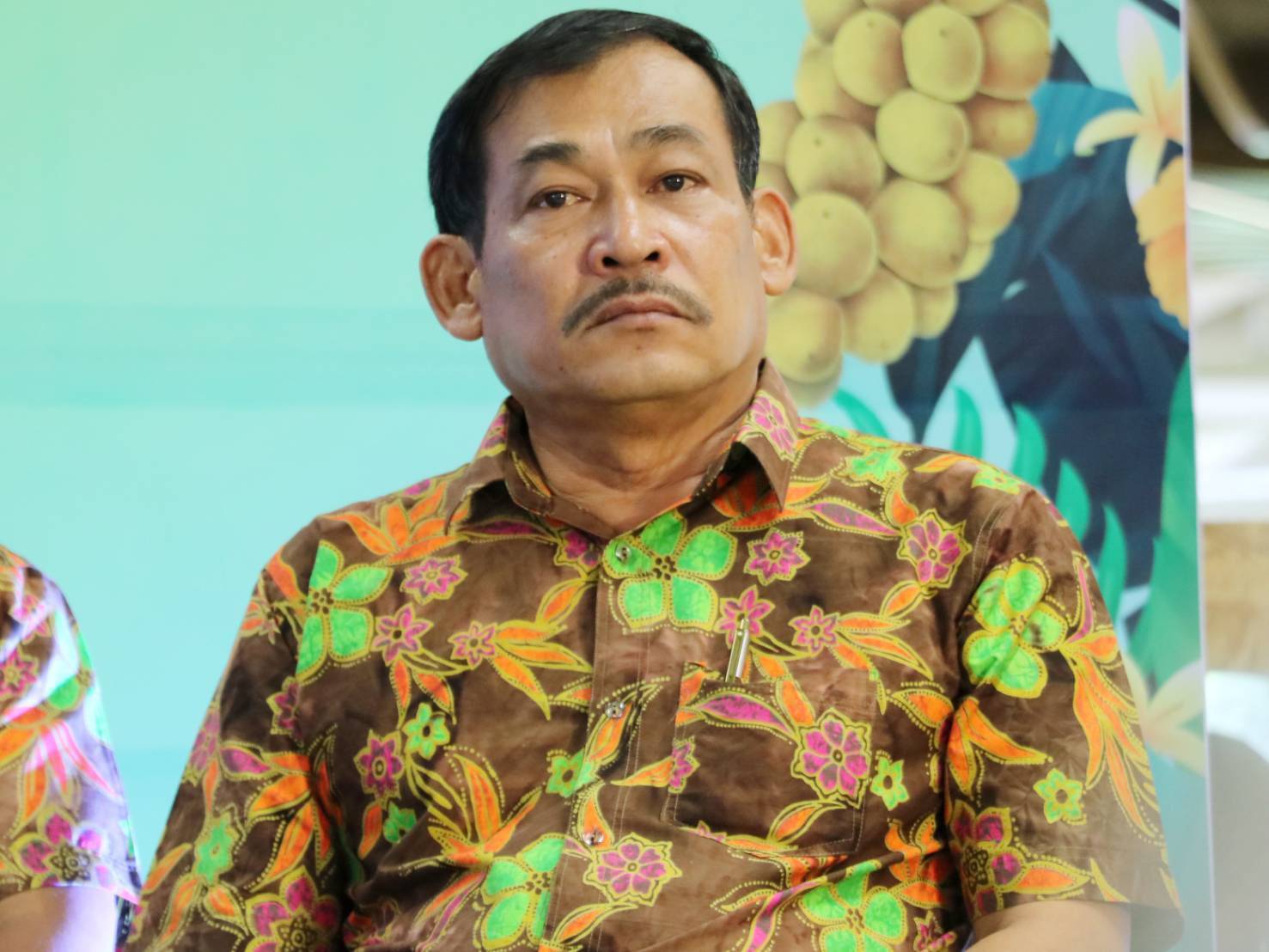 ขอบคุณครับ